Corso Sicurezza e salute sui luoghi di lavoro
Modulo 3 –  Rischio,pericolo e danno
Dott. De Vito Pasquale
Contenuto e obiettivi del modulo 3
Contenuto
In questo modulo conosceremo i concetti fondamentali di rischio e di pericolo.
Obiettivi e risultati attesi
Il modulo si pone l'obiettivo far conoscere cosa significa rischio e cosa significa pericolo.
I risultati attesi grazie anche all’aiuto di alcuni esempi sono di creare negli studenti la capacità di differenziare tra rischio e pericolo, e di capire la differenza fra rischio per la salute e rischio per la sicurezza.
DEFINIZIONE DI PERICOLO E RISCHIO
Cerchiamo di capire alcuni concetti fondamentali, per capire bene come fare una valutazione dei rischi.
Innanzitutto vediamo i concetti di Pericolo e di Rischio in termini di sicurezza sul lavoro.
Il pericolo è una proprietà o qualità intrinseca di una determinata entità o condizione che la potenzialità di causare danni. Quindi qualsiasi cosa che possa danneggiare fisicamente è pericolosa.
Molte cose sono potenzialmente pericolose, sostanze, metodi di lavoro, agenti fisici, chimici, i lavoratori stessi…
DEFINIZIONE DI PERICOLO E RISCHIO
Il rischio è la probabilità che si sia effettivamente raggiunto il limite potenziale che determina il danno. 
In altri termini, il rischio è la probabilità che qualcosa possa verificarsi, nel momento in cui sono esposto ad una situazione pericolosa, e la gravità che questo qualcosa che si verifica può causare.
La stessa situazione lavorativa pericolosa può causare danni diversi, di conseguenza il rischio di una determinata situazione pericolosa può variare.
ESEMPIO DI PERICOLO E RISCHIO
Facciamo un esempio per capire la differenza tra rischio e pericolo.
Immaginiamo un palazzo in costruzione di 10 piani, ogni piano identico all’altro e ogni piano ha le stesse aperture verso l’esterno, non protette da parapetti.
Da ogni piano si può quindi cadere verso il vuoto.
Essendo tutti i piani identici, la probabilità di cadere dall’alto non cambia dal piano primo rispetto al decimo piano. Trovandoci nel piano primo o nel piano decimo ci troviamo nella medesima situazione pericolosa, con la stessa probabilità di cadere verso il vuoto.
ESEMPIO DI PERICOLO E RISCHIO
Il danno che possiamo arrecarci dal primo piano rispetto al decimo piano evidentemente varia.
E’ vero che in entrambi i casi il danno può essere molto grave, ma da un punto di vista puramente teorico il danno che abbiamo dalla caduta dal piano primo potrà essere minimo, quello dal decimo piano massimo.
Quindi il rischio che deriva dal trovarci dal primo piano rispetto al decimo piano è diverso, pur trovandoci nella stessa identica situazione pericolosa.
PERICOLO E RISCHIO
Ricapitolando:
Il pericolo è una proprietà intrinseca di una determinata sostanza o condizione che ha la potenzialità di causare danni.
Il rischio è la combinazione tra la probabilità che si verifichi un danno e della gravità che questo danno comporta.
Il rischio è qualcosa di più rispetto alla situazione di pericolo, esso è legato anche al danno che la situazione comporta.
PERICOLO E RISCHIO
Analizziamo degli infortuni per capire meglio i concetti di rischio e pericolo.
Un primo caso:
Un magazziniere, usando un carrello elevatore in condizione di scarsa visuale, investe un collega provocandogli un infortunio con diversi giorni di inabilità temporanea.
Il carrello elevatore è il pericolo. Ci sono delle condizioni che hanno elevato il rischio (le condizioni di scarsa visuale), che hanno messo in condizione il pericolo di causare un danno.
Il danno è l’infortunio al collega e i giorni di inabilità temporanea sono la misura del danno.
PERICOLO E RISCHIO
Dunque:
Il carrello elevatore è il pericolo
Il danno sono i giorni di inabilità temporanea
La condizione di scarsa visuale ha permesso al pericolo di creare un danno.
PERICOLO E RISCHIO
Un secondo caso:
Stesso magazzino, un lavoratore inciampa in una scatola lasciata in disordine e si procura un infortunio con diversi giorni di inabilità temporanea.
In questo caso il pericolo è rappresentato dalla scatola lasciata in disordine.
La situazione di disordine è la condizione che ha elevato il rischio.
Il danno sono i giorni di inabilità temporanea.
PERICOLO E RISCHIO
Ricapitolando:
Il pericolo nel primo caso è stato individuato nel carrello elevatore, nel secondo caso la scatola.
Abbiamo individuato le condizioni che hanno elevato il rischio, nel primo caso la condizione di scarsa visibilità e nel secondo caso la condizione di disordine.
Abbiamo individuato infine il danno che ne è derivato, i giorni di inabilità temporanea.
PERICOLO E RISCHIO
Il danno in questi due casi è stato valutato a posteriore.
Per quanto riguarda la valutazione dei rischi è fondamentale cercare di valutare i danni potenziali a priori, capire prima quale danno può essere conseguente a determinate condizioni di pericolo e capire prima quali possono essere le situazioni e le condizioni che elevano i rischi (scarsa visuale, condizione di disordine).
E’ su queste situazioni che si deve agire attraverso una buona valutazione dei rischi.
La valutazione dei rischi serve proprio a individuare i pericoli, individuare le condizioni che possono elevare il pericolo, individuare il danno conseguente e agire, in ordine di priorità dai rischi maggiori a quelli minori, per risolvere le situazioni che possono elevare il rischio ed attuare misure di prevenzione idonee (viabilità, formazione ecc..).
RISCHI PER LA SALUTE E PER LA SICUREZZA
Nella valutazione dei rischi bisogna cercare di individuare i rischi per la salute e i rischi per la sicurezza.
Vediamo le differenze.
Il rischio per la sicurezza è quell’attività lavorativa che determinando un infortunio determina una lesione o un danno immediato, evidente.
I rischi per la salute invece sono quelle attività lavorative che possono comportare una malattia professionale o una malattia correlata al lavoro nel tempo. Determinano quindi nel tempo un peggioramento dello stato di salute del lavoratore. Si tratta prevalentemente dei Rischi Igienico-ambientali o legati all'esposizione a fattori degradanti o dannosi per l'organismo.
RISCHI PER LA SALUTE E PER LA SICUREZZA
I rischi per la salute, nello specifico sono rischi derivanti dall'esposizione a:
- scarse condizioni igieniche;
- radiazioni ionizzanti;
- agenti chimici;
- agenti biologici;
- agenti cancerogeni;
- rumore;
- vibrazioni.
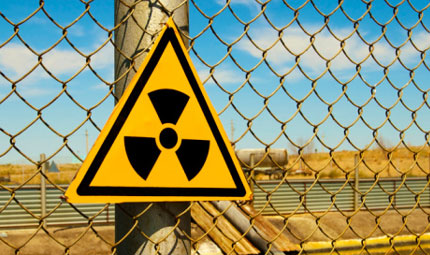 RISCHI PER LA SALUTE E PER LA SICUREZZA
Facciamo un passaggio sull’igiene sul lavoro che è una componente importantissima della sicurezza e della tutela della salute dei dipendenti. 
La normativa stabilisce precisi doveri a carico del datore di lavoro.
In particolare il D. Lgs. 81/08 prescrive una serie di requisiti che i luoghi di lavoro devono rispettare per poter essere considerati salubri e garantire così la sicurezza per i lavoratori.
RISCHI PER LA SALUTE E PER LA SICUREZZA
In tutti i luoghi di lavoro, cioè negli ambienti in cui sono situate postazioni di lavoro vere e proprie e in quelli in cui il lavoratore deve recarsi per svolgere compiti collaterali alle proprie mansioni (per esempio le zone di deposito), il datore di lavoro ha la responsabilità di mantenere un’igiene e una pulizia adeguate.
In primo luogo, deve fare in modo che le operazioni di pulizia siano svolte regolarmente e in maniera adeguata alle esigenze ambientali, ove possibile al di fuori dell’orario di lavoro, e in modo da non recare danno alla salute del lavoratore. 
Nei luoghi di lavoro, o nelle zone più prossime, dev’essere garantita la presenza di fonti di acqua potabile, cosicché i lavoratori possano sia bere che lavarsi quando necessario. L’acqua deve essere, naturalmente, pulita e protetta, e assieme ad essa devono esserci detersivi e prodotti per l’asciugatura.
RISCHI PER LA SALUTE E PER LA SICUREZZA
I servizi igienici devono obbligatoriamente essere presenti, funzionanti e messi a disposizione del personale. Se i lavoratori sono meno di dieci in tutta l’azienda, i bagni possono essere comuni ed utilizzati in maniera alternata; altrimenti, è necessario che siano separati per gli uomini e per le donne. Speciali normative regolano poi i servizi igienici destinati ai dipendenti disabili.
I luoghi di lavoro devono essere privi di rifiuti o sostanze dannose per la salute. Inoltre, va garantito ai lavoratori uno spazio sufficiente e funzionale per svolgere i propri compiti.
Tali spazi devono essere protetti dalla pioggia, dall’umidità ambientale e dagli altri agenti atmosferici, riscaldati durante l’inverno, isolati acusticamente (nei limiti del possibile e in rapporto al tipo di attività svolta) e dotati di sufficiente areazione e illuminazione, attraverso fonti naturali o artificiali.
RISCHI PER LA SALUTE E PER LA SICUREZZA
Il rumore è un’altra fonte di rischio importante e spesso sottovalutata per la salute dei lavoratori.
L’esposizione prolungata nel tempo a livelli significativi di rumore in ambiente di lavoro può provocare effetti negativi sulla salute, tra i quali il più conosciuto è la diminuzione permanente della capacità uditiva o ipoacusia da rumore, che rappresenta ancora oggi una delle malattie professionali più diffuse.
RISCHI PER LA SALUTE E PER LA SICUREZZA
I rischi per la sicurezza derivano spesso da carenze strutturali e da una non idoneità delle caratteristiche di sicurezza relative a:
- Ambiente di lavoro;
- macchine;
- apparecchiature utilizzate;
- modalità operative;
- dispositivi di protezione collettiva ed individuale;
- organizzazione del lavoro.
RISCHI PER LA SALUTE E PER LA SICUREZZA
I rischi per la sicurezza sono più facilmente rilevabili, si capisce subito un rischio per la sicurezza.
Nella stessa condizione di lavoro i rischi per la salute sono meno visibili e rilevabili.
L’effetto lesivo sulla salute non è immediatamente riscontrabile.
Questo porta a sottostimare o a non valutare i rischi per la salute, o a non applicare misure di sicurezza idonee per mitigare gli effetti.
RISCHI PER LA SALUTE E PER LA SICUREZZA
Facciamo anche in questo caso un esempio.
Un operatore che usa una smerigliatrice.
Esso immagina che usando questo utensile una scheggia possa andare nell’occhio ed usa gli occhiali protettori.
Lo stesso operatore non userà probabilmente le cuffie (otoprotettori) perché non vede immediatamente l’effetto legato all’esposizione al rumore, in quanto la perdita dell’udito si può verificare dopo anni di esposizione.
Non vedendo gli effetti immediati non viene valutato il rischio e non si prendono le adeguate misure.
RISCHI PER LA SALUTE E PER LA SICUREZZA
E’ fondamentale quindi non solo a valutare i rischi per la sicurezza, più facili da individuare, ma anche i rischi per la salute.
I rischi per la salute incidono nel tempo sullo stato di salute del lavoratore, e quando lo stesso si accorge del peggioramento del suo stato di salute probabilmente sarà troppo tardi per porvi rimedio.
Se invece i rischi per la salute vengono valutati correttamente probabilmente per il lavoratore sarà inaccettabile esporsi al quel rischio in assenza di adeguate misure di prevenzione e protezione.
VALUTAZIONE DEI RISCHI
Ricapitolando, fare una buona valutazione dei rischi significa:
Identificare delle situazioni di pericolo;
Identificare le condizioni che possono elevare il rischio;
Identificare per ciascun pericolo i danni che ne possono conseguire;
Suddividere i rischi in rischio per la salute e rischio per la sicurezza.

Tutto questo processo va inserito in un documento di valutazione dei rischi, Il DVR.
Conclusioni
In conclusione, il pericolo indica qualcosa che ha il potenziale di causare danni, mentre il rischio è la probabilità che si verifichi un danno, in base all'esposizione a tale pericolo.
Il pericolo è una proprietà o qualità intrinseca di una determinata entità o condizione che ha la potenzialità di causare danni.
Il rischio è la probabilità che sia effettivamente raggiunto il limite potenziale che determina il danno.
Ai fini della valutazione del rischio non basta identificare tutti i pericoli per determinare il programma di azioni volte ad incrementare la sicurezza: è necessario analizzare i rischi e classificarli.